Вас вітає Степанська публічна бібліотека
Бібліотека — море книг,
   Бібліотека — храм науки... 
Переступайте наш поріг, 
Беріть скарби нетлінні в руки! 
Нема прекрасніших доріг, 
Ніж в цей вселюдський храм науки.
П. Гоць
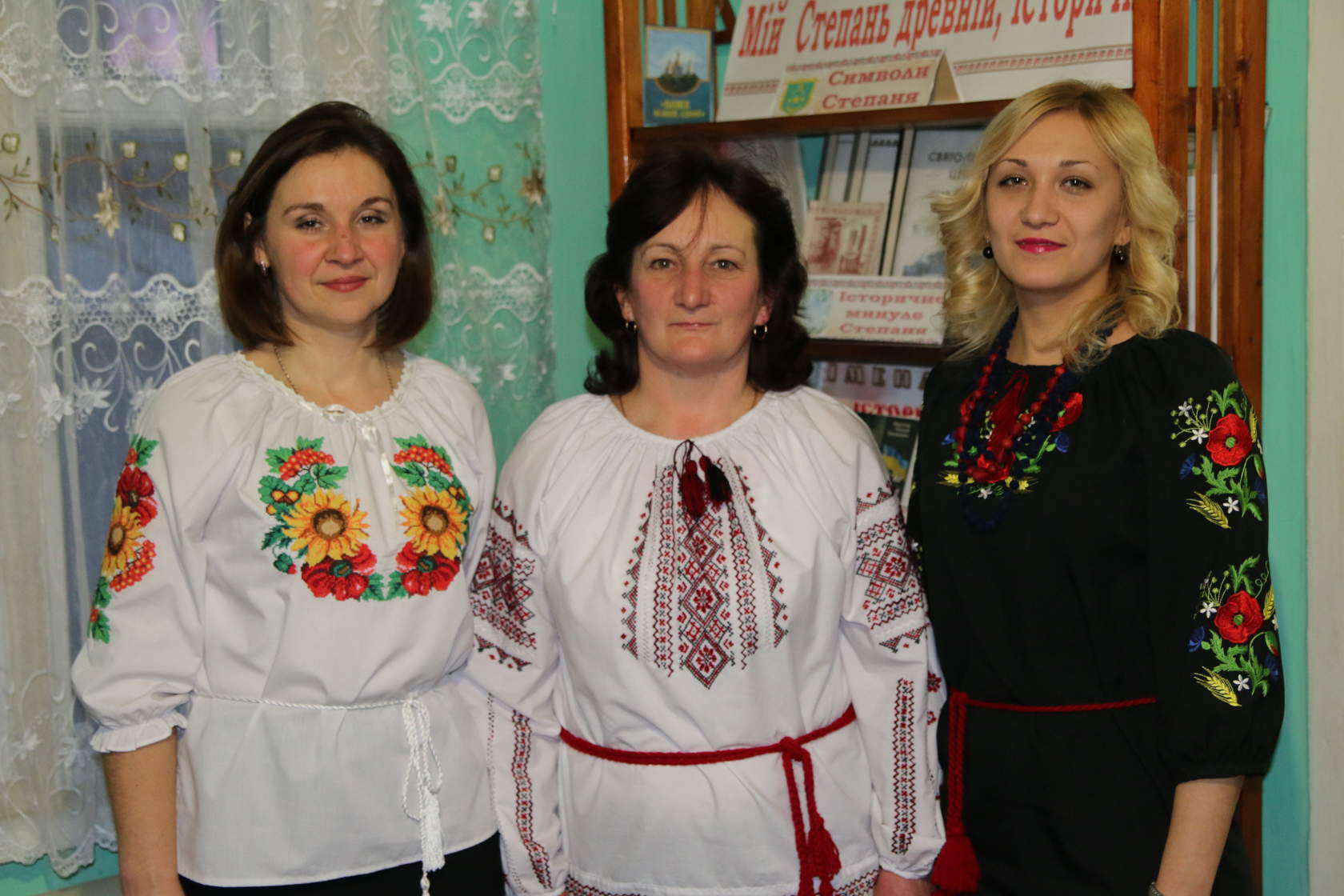 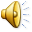 Основні напрямки роботи бібліотеки:
вивчення, збирання та систематизація матеріалів та інформації з  краєзнавства; 
ознайомлення читачів зі сторінками історії, розвитку рідного краю, його етнографічними особливостями;
поширення самобутності народних звичаїв та обрядів;
робота з громадою; 
популяризація літератури з історії нашої держави та її культури, краєзнавчої літератури; 
патріотичне виховання молоді; 
удосконалення інформаційних послуг бібліотеки; 
допомогу школярам у вивченні і засвоєнні шкільної програми.
Бібліотека має такі інформаційні ресурси:
- універсальний книжковий фонд; 
- каталоги та картотеки; 
- широкий спектр періодичних видань; 
- Інтернет, зона Wі-Fі, програма Скайп електронна пошта; 
- інформаційний центр з питань 
місцевого самоврядування.
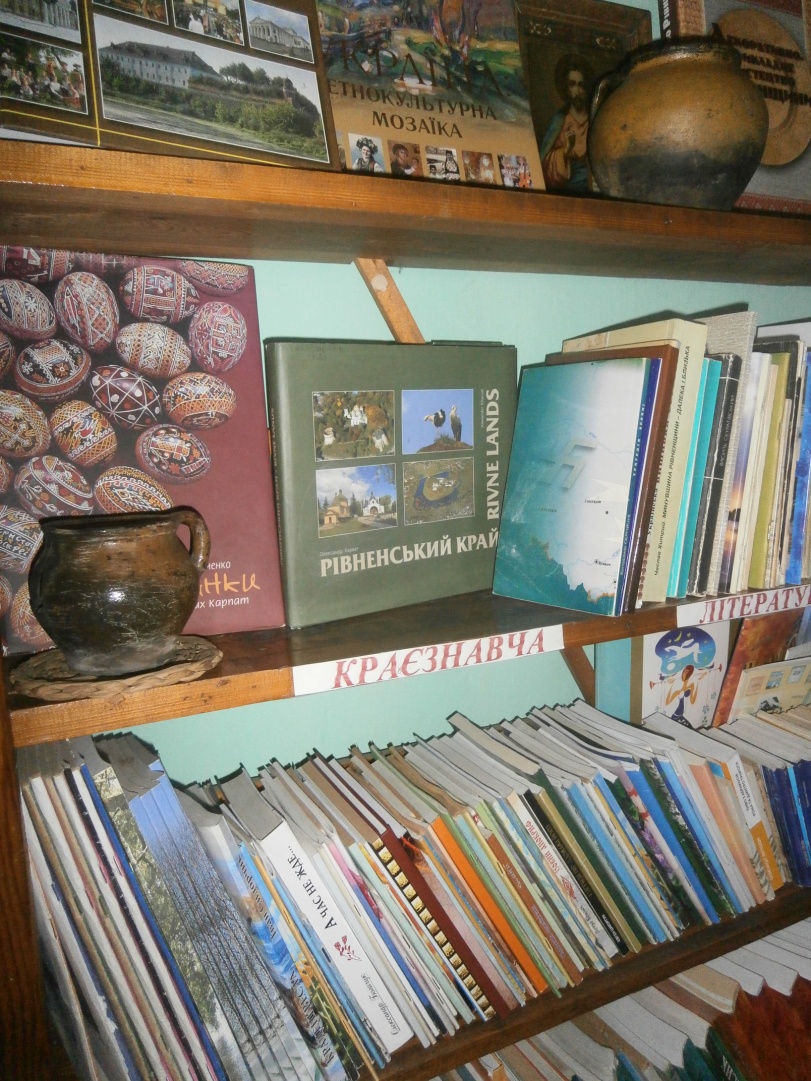 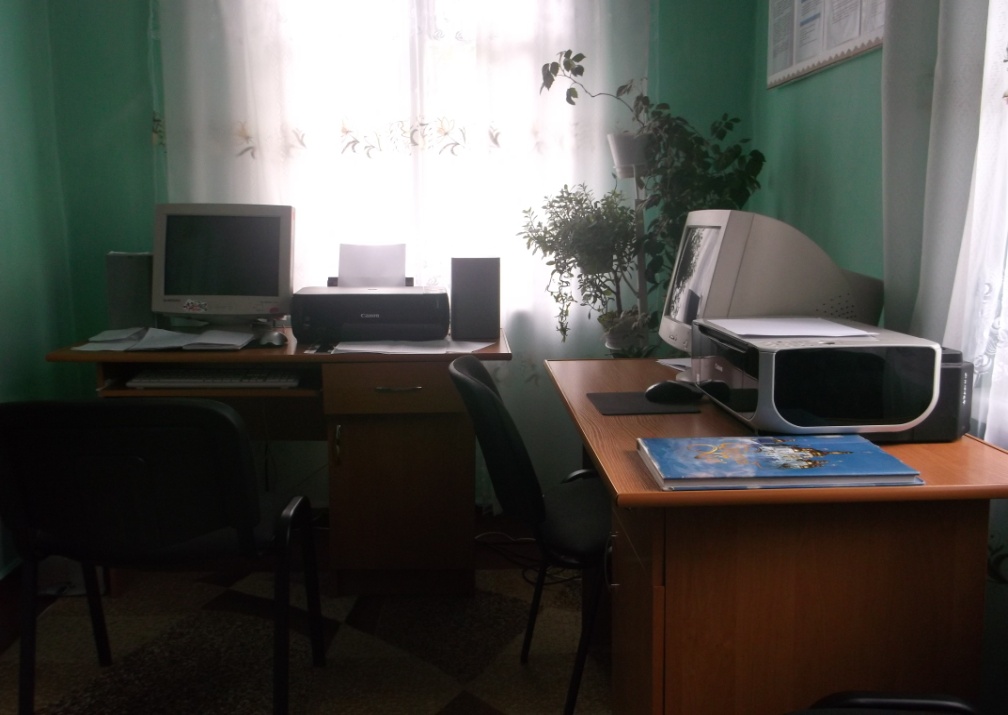 Куточок народознавства
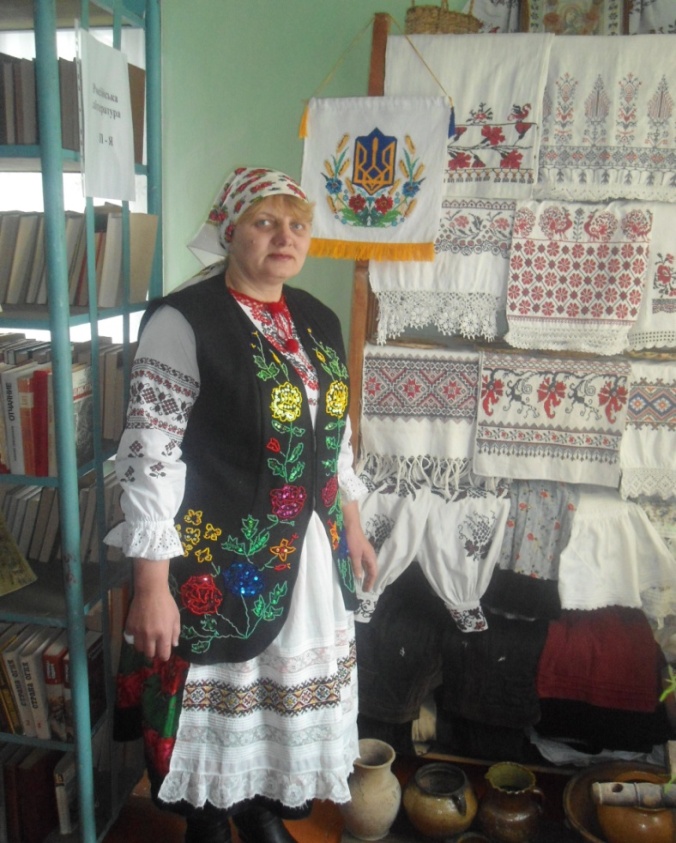 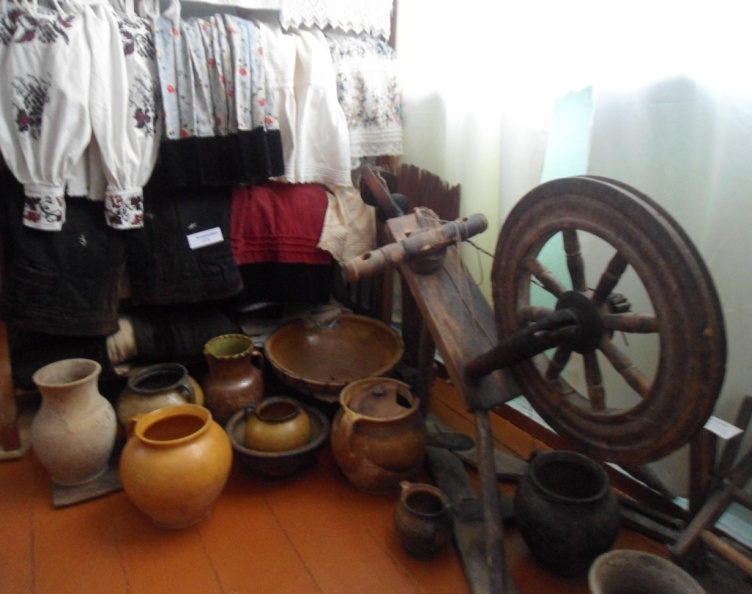 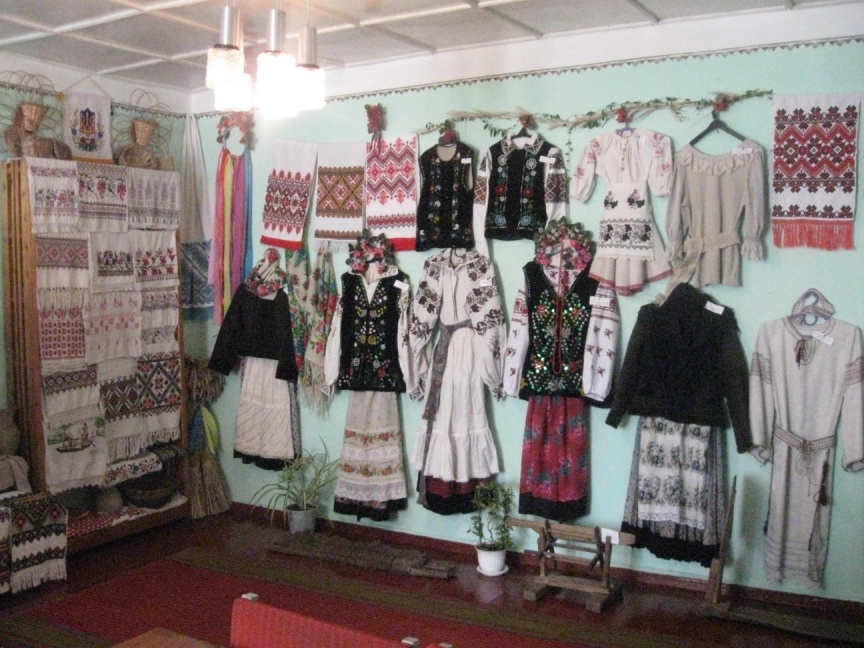 В бібліотеці діє                                         музейна експозиція “Імена в історії Степаня”
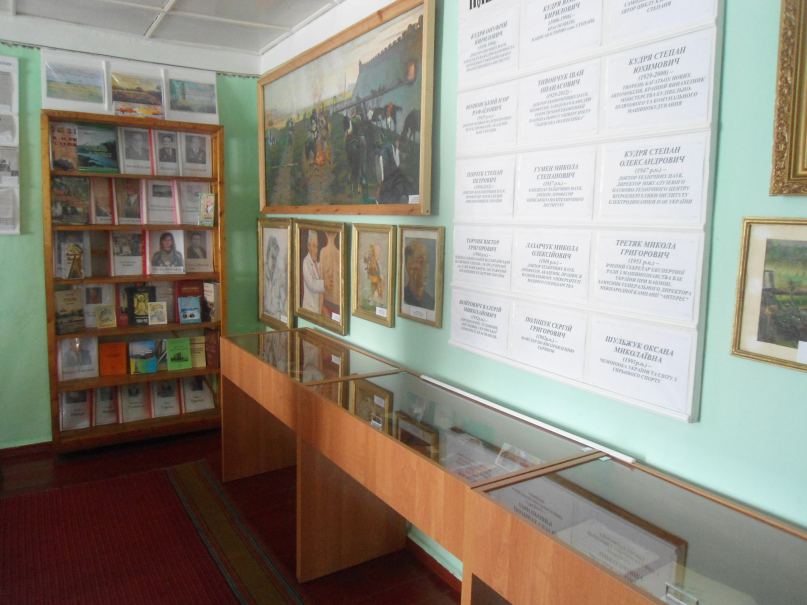 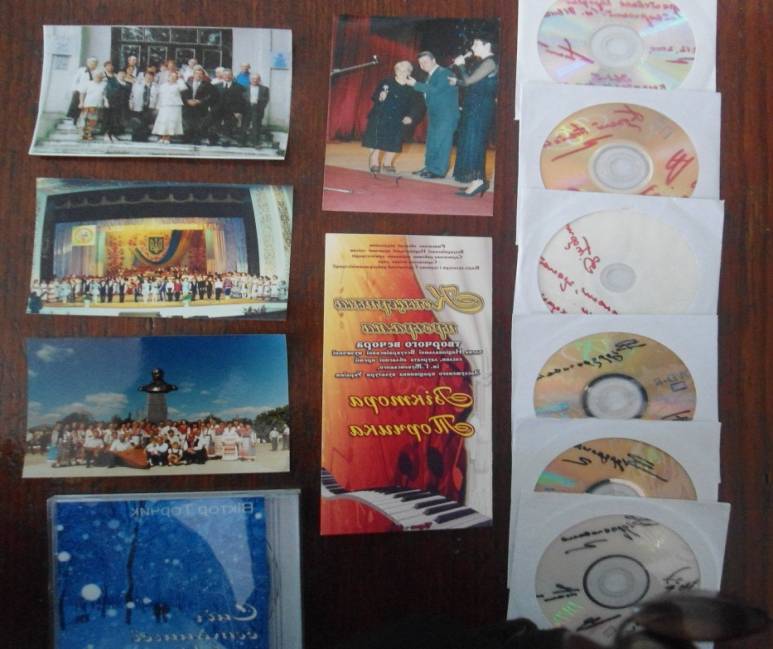 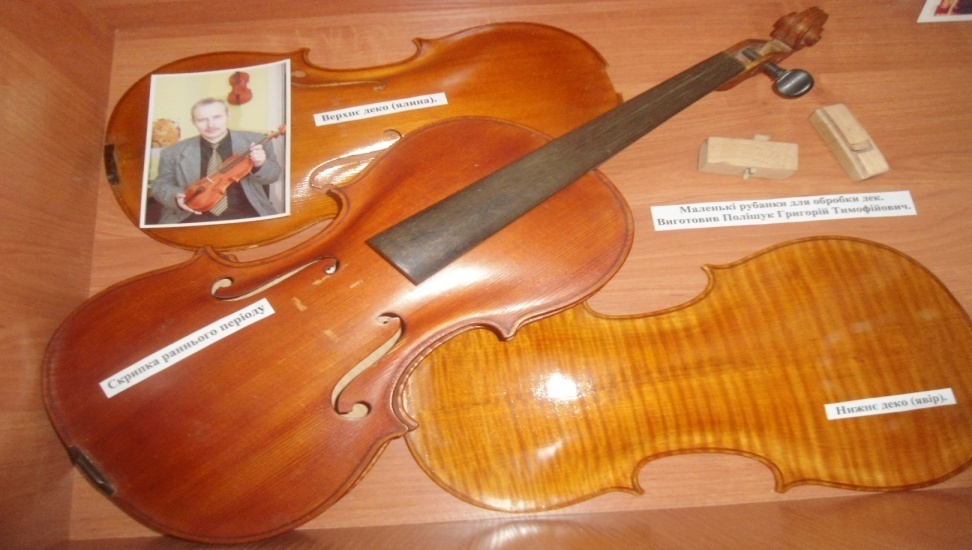 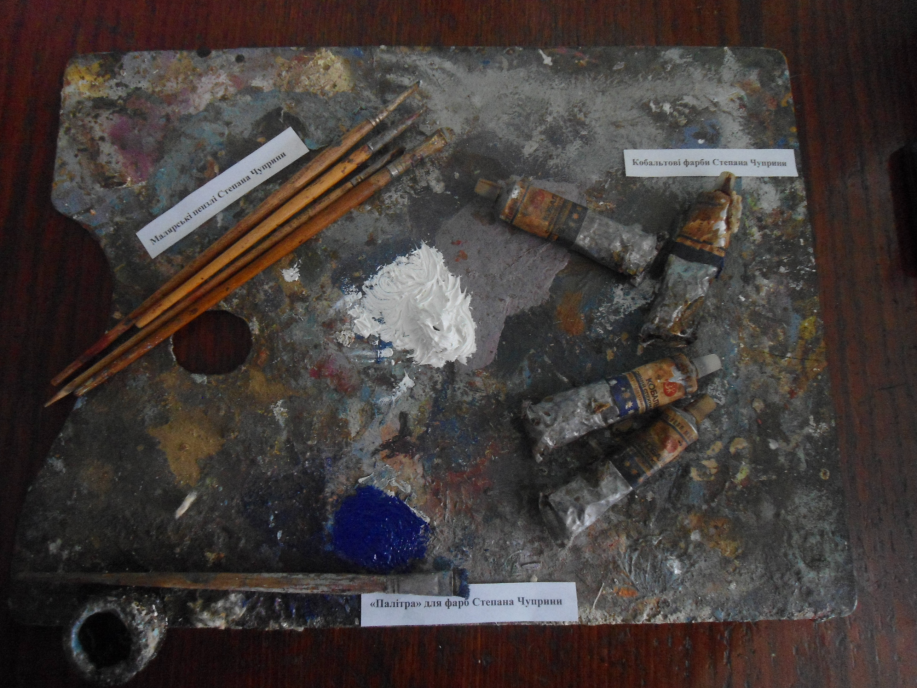 Центр  обслуговування  громадян електронною інформацію надає такі послуги:
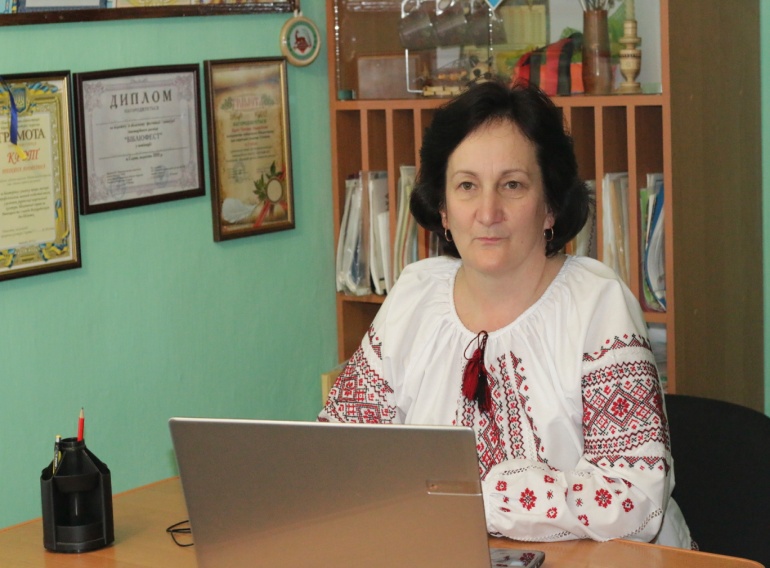 пошук інформації в мережі Інтернет;
 зона Wі-Fі, програма Скайп
 друк рефератів, курсових;
 комп’ютерний набір, сканування та                           
 копіювання документів;
 користування електронною поштою;
 запис інформації на різні носії інформації;
 спілкуватися в програмі Скайп.
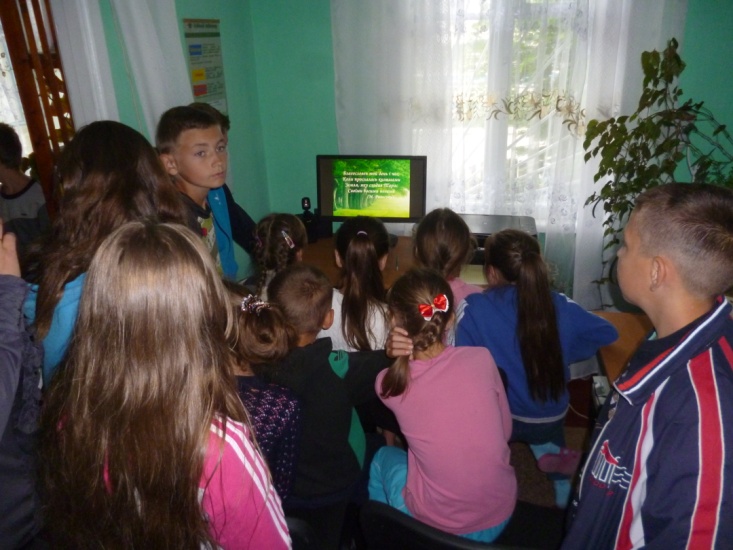 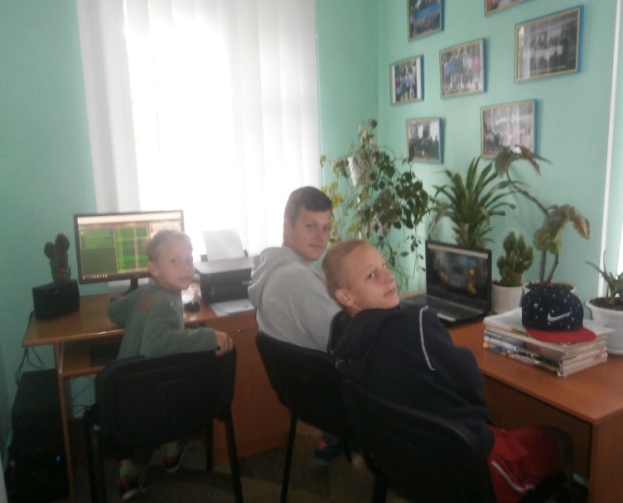 Бібліотека  - центр суспільного життя  селищної громади
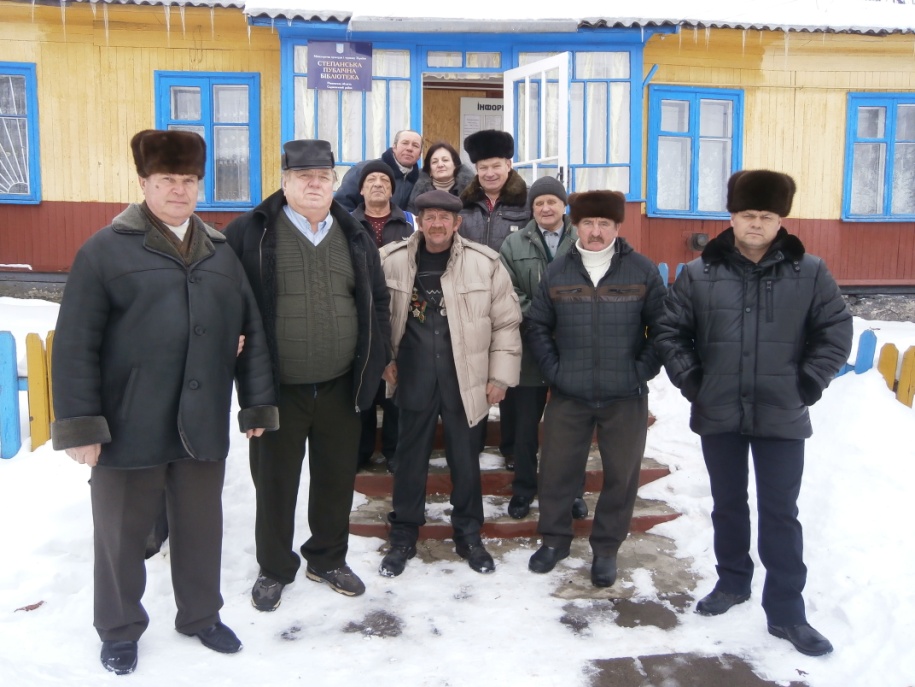 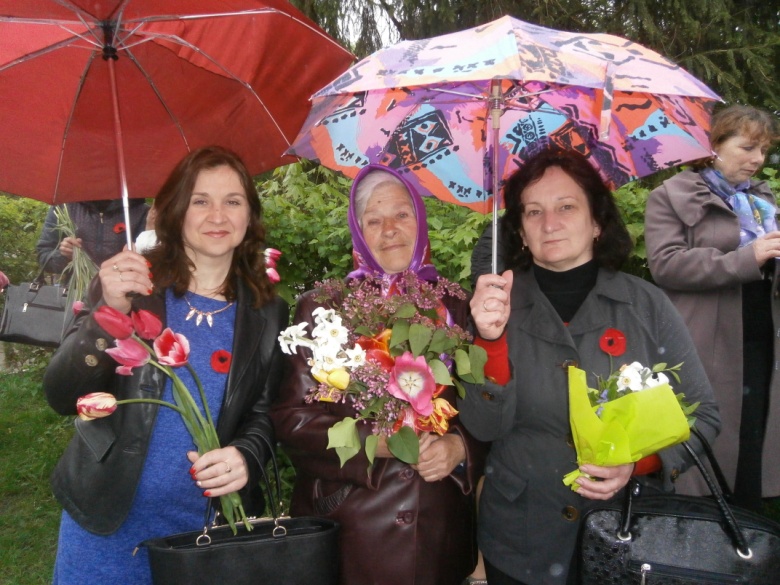 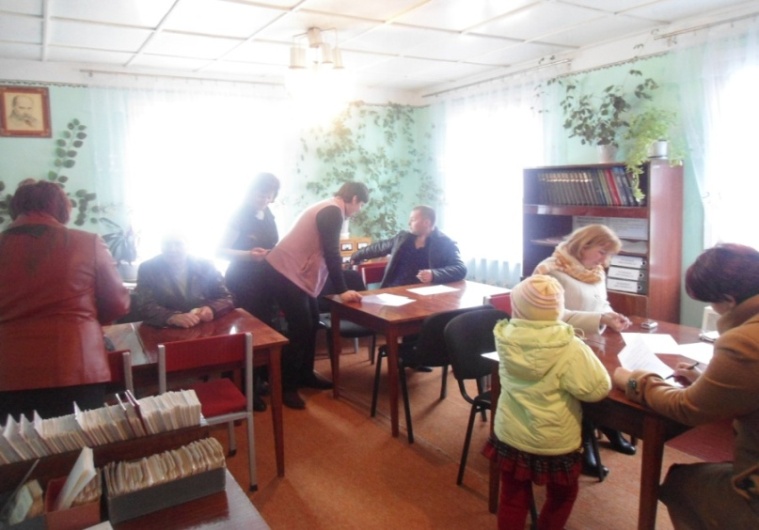 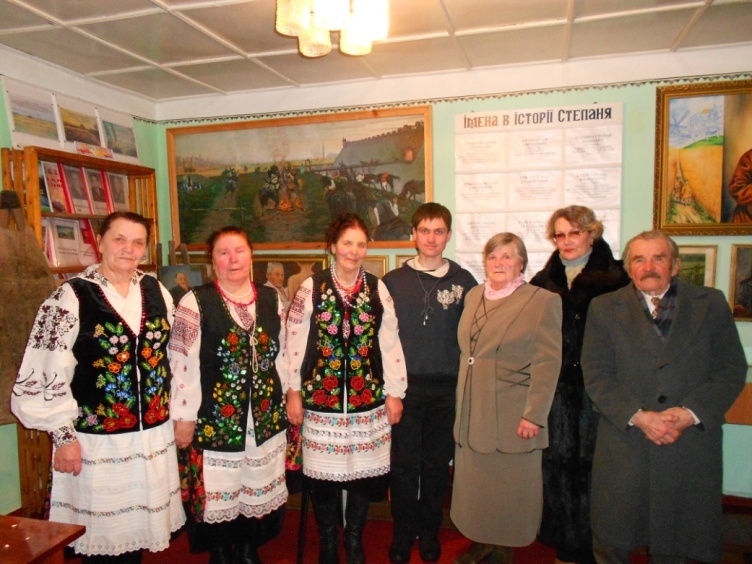 Засідання літературно-музичної вітальні “Світлиця”
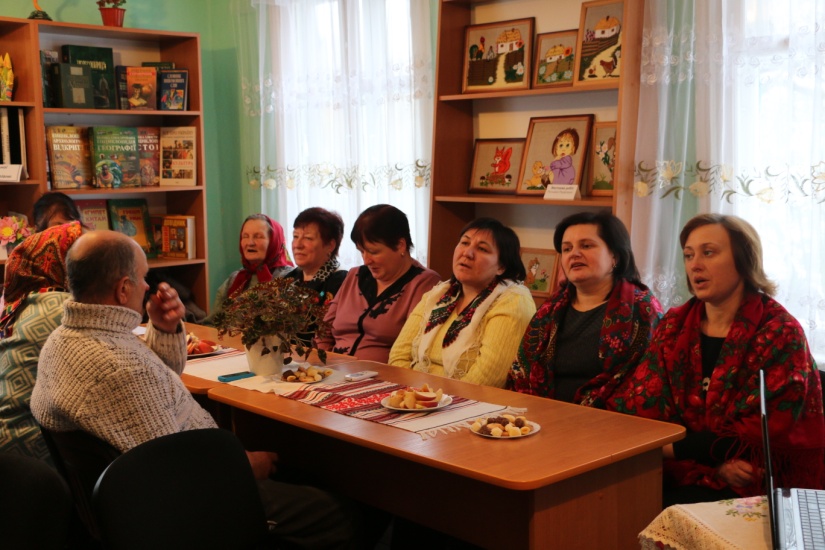 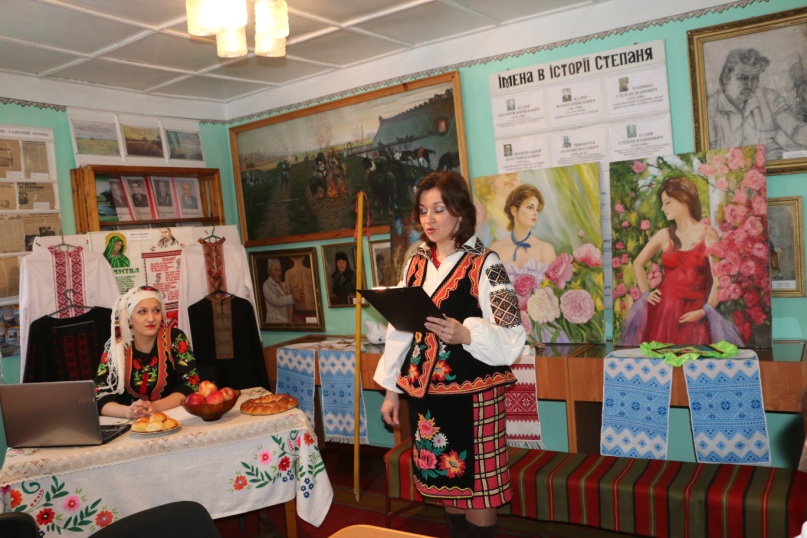 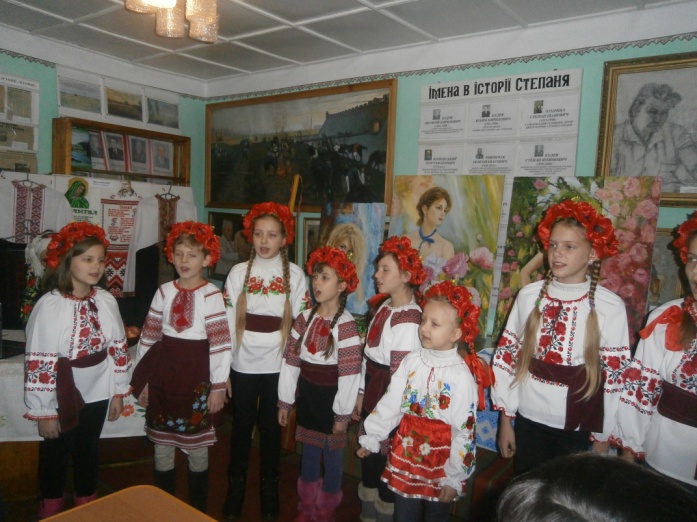 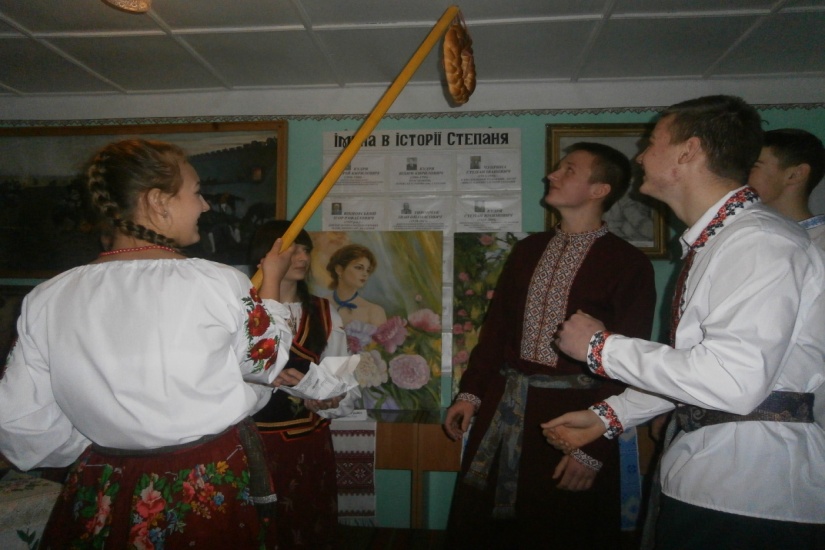 Проводяться зустрічі з письменниками
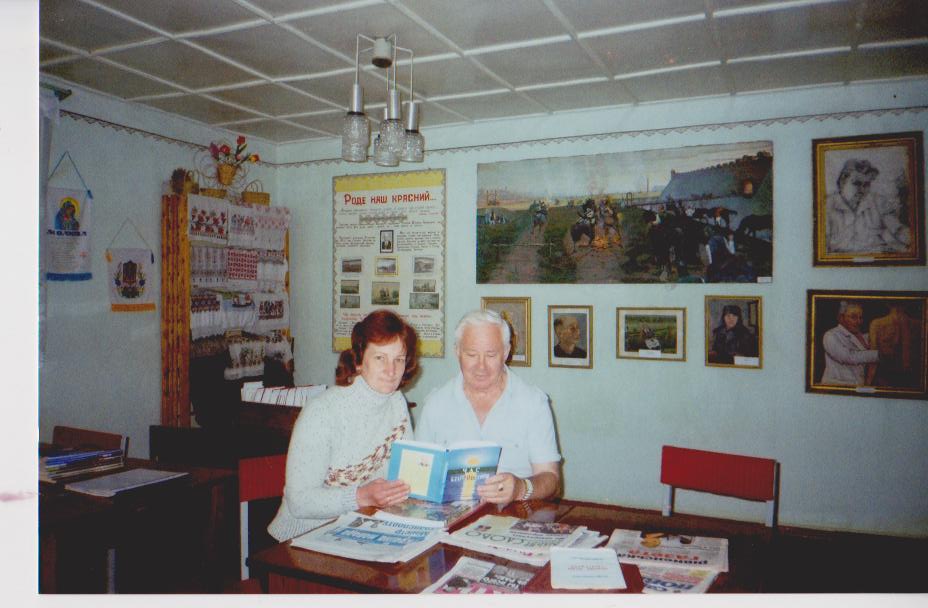 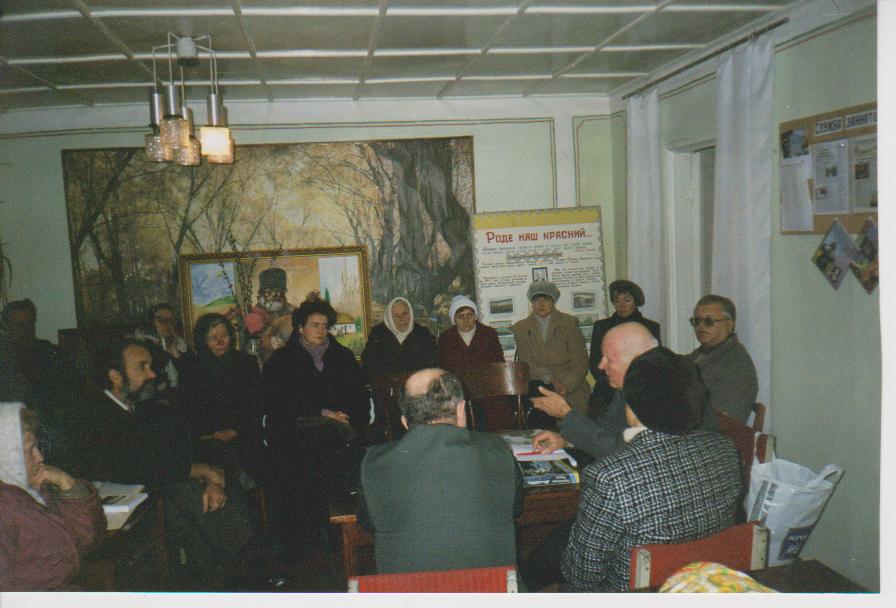 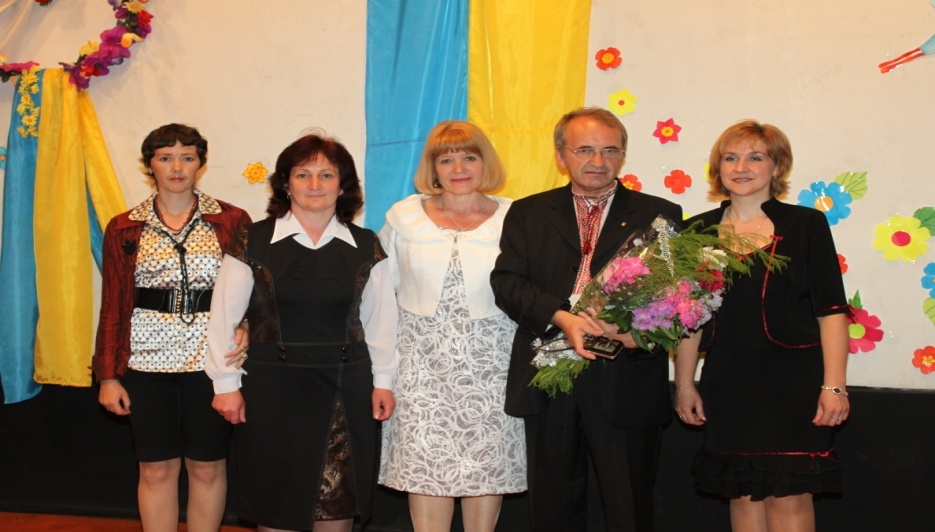 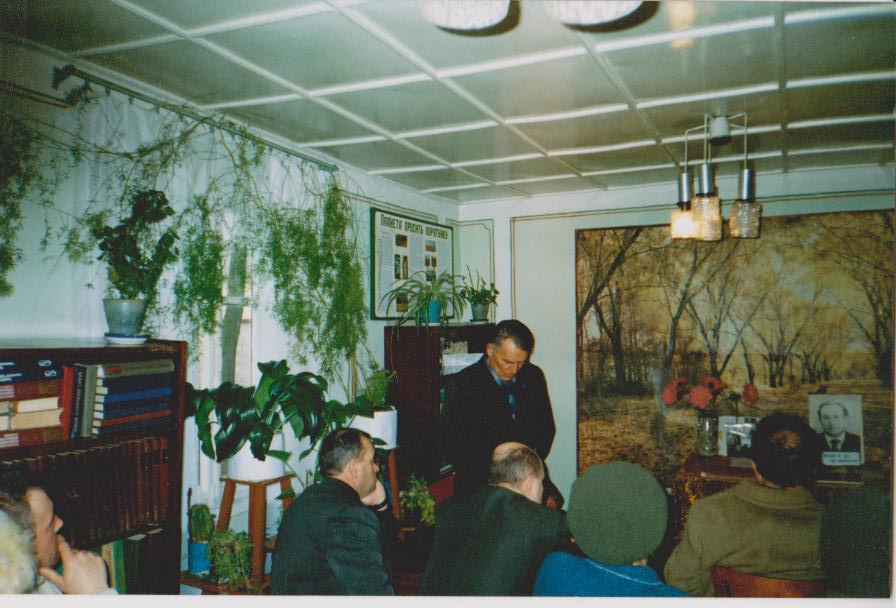 Зустрічі із учасниками АТО та бойових дій в Афганістані
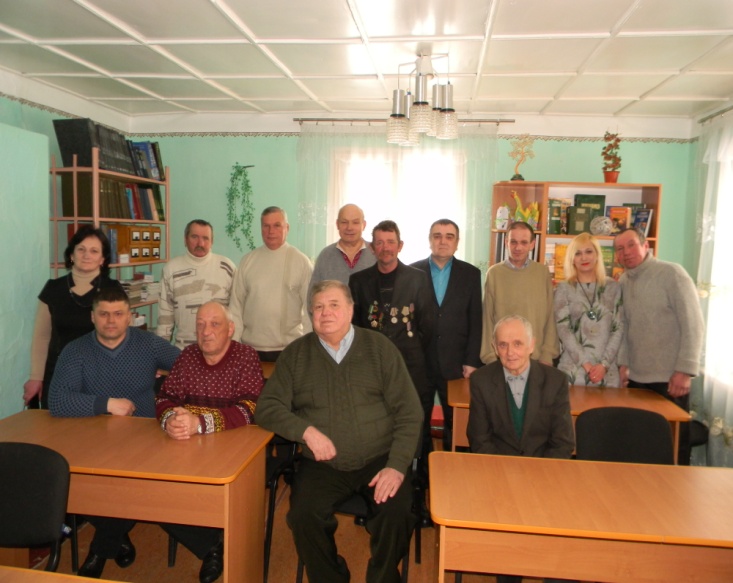 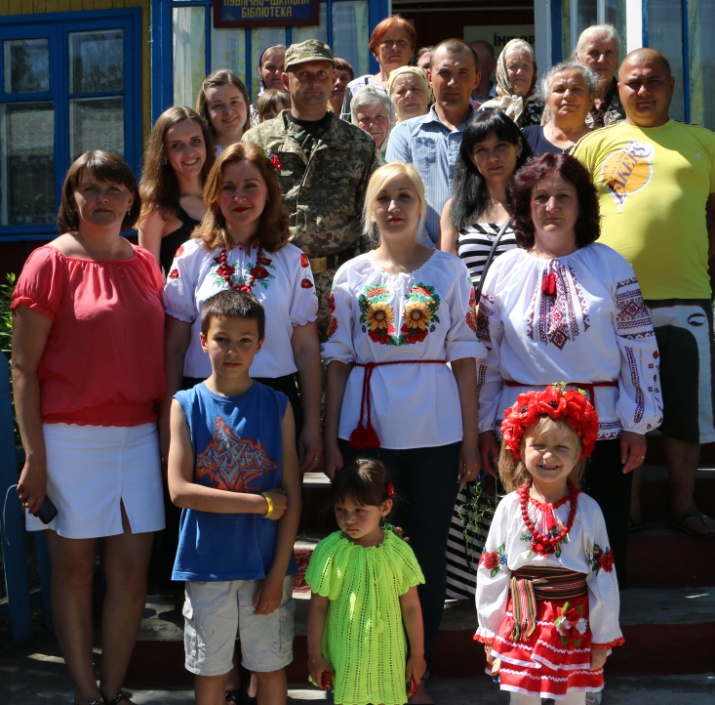 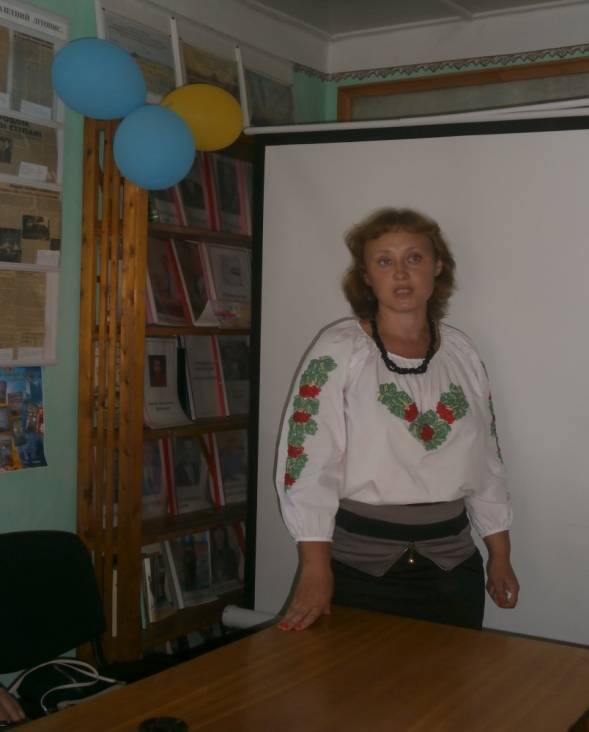 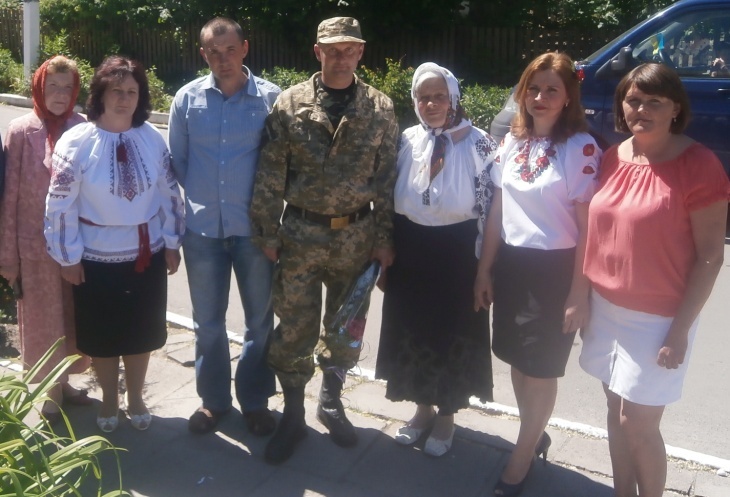 Зустріч з художником іконописцем Катериною Ширко
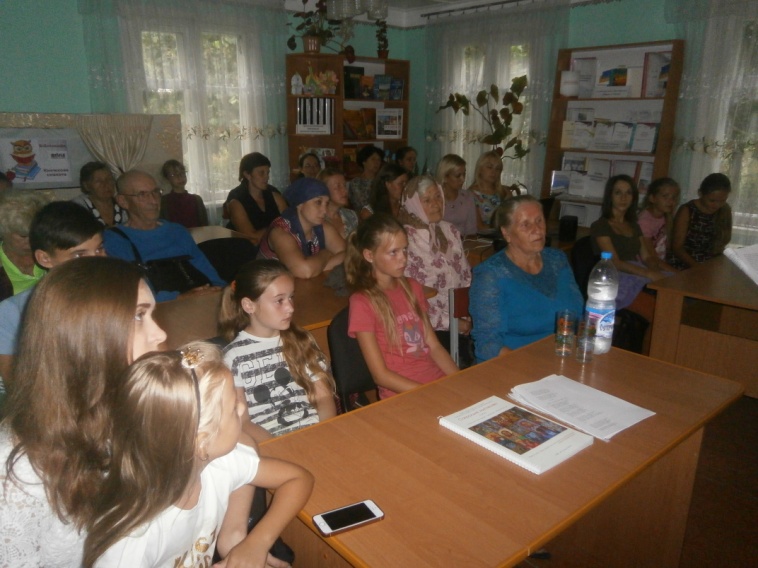 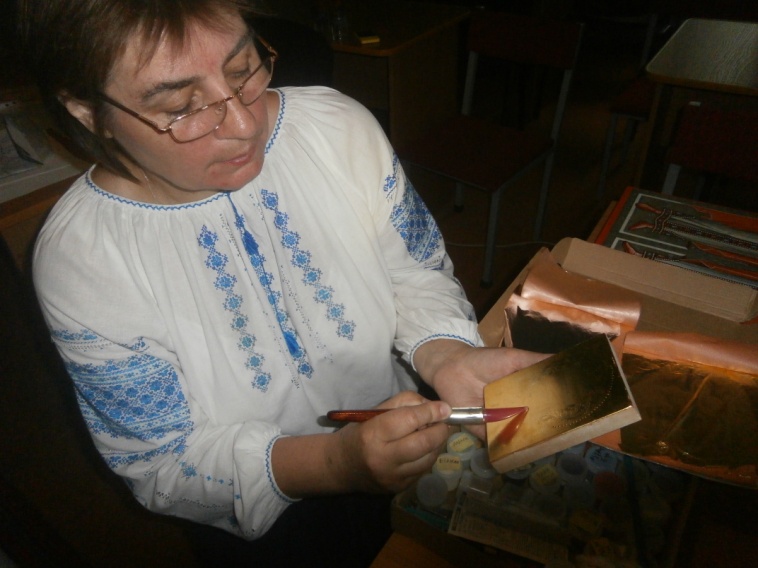 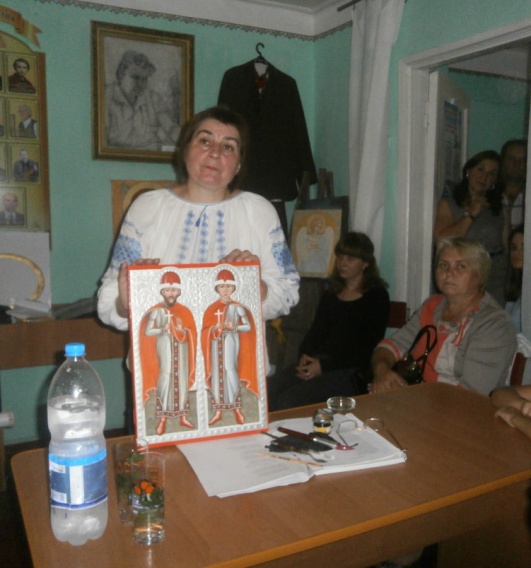 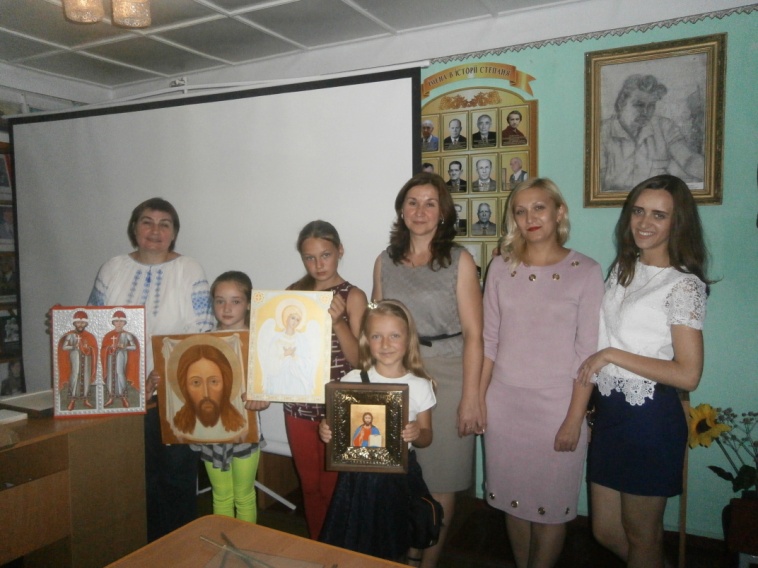 Робота з молоддю
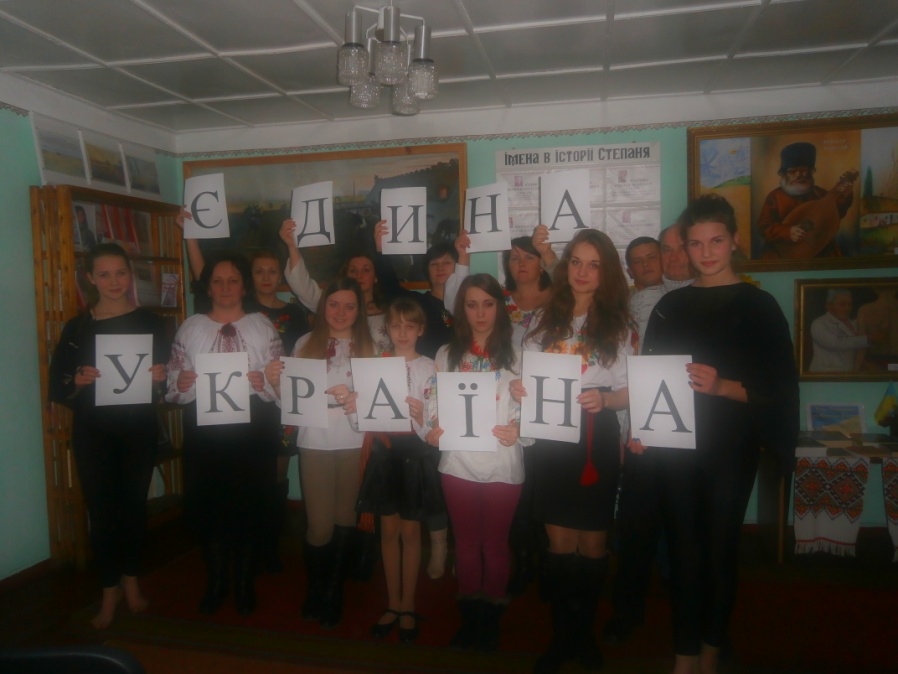 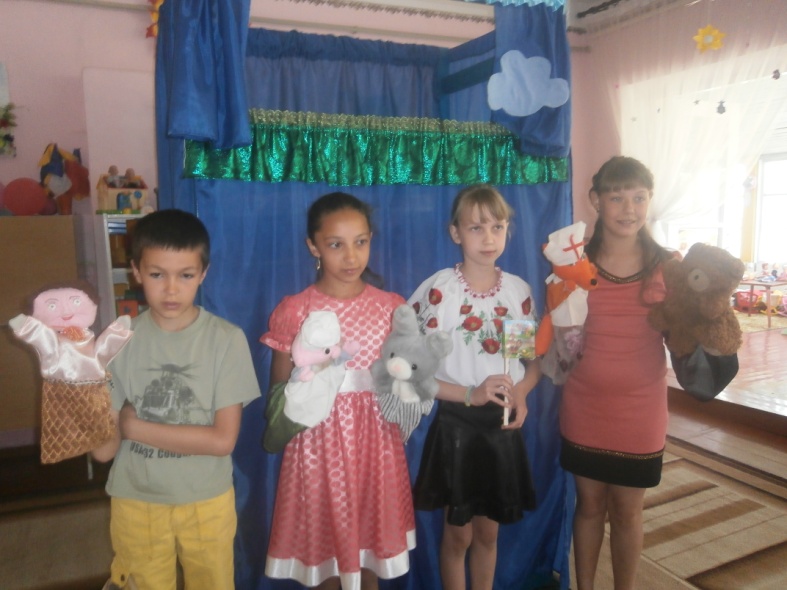 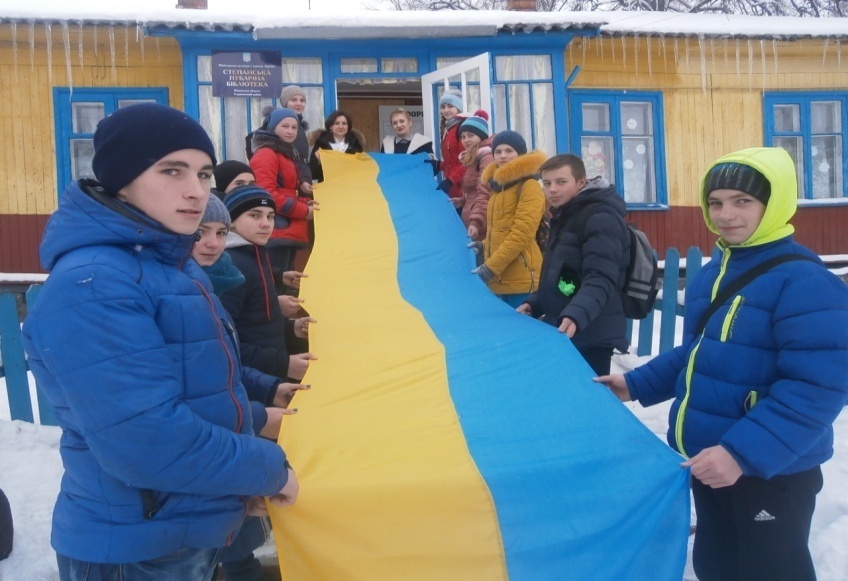 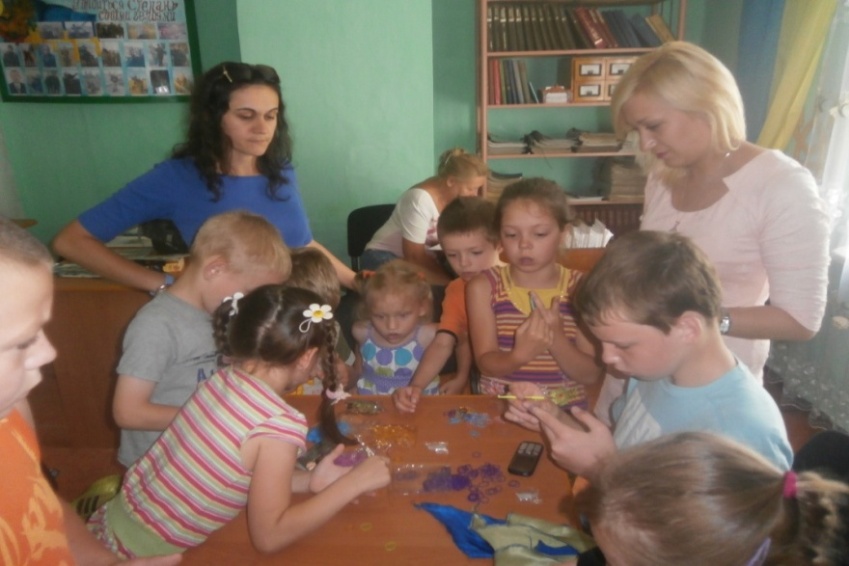 Для наймолодших відвідувачів працює бібліокафе                                        “Книжкова смакота”
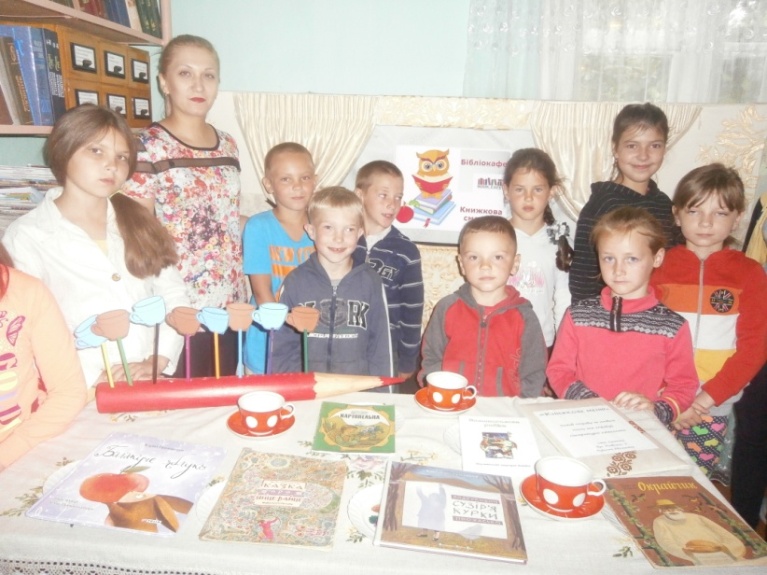 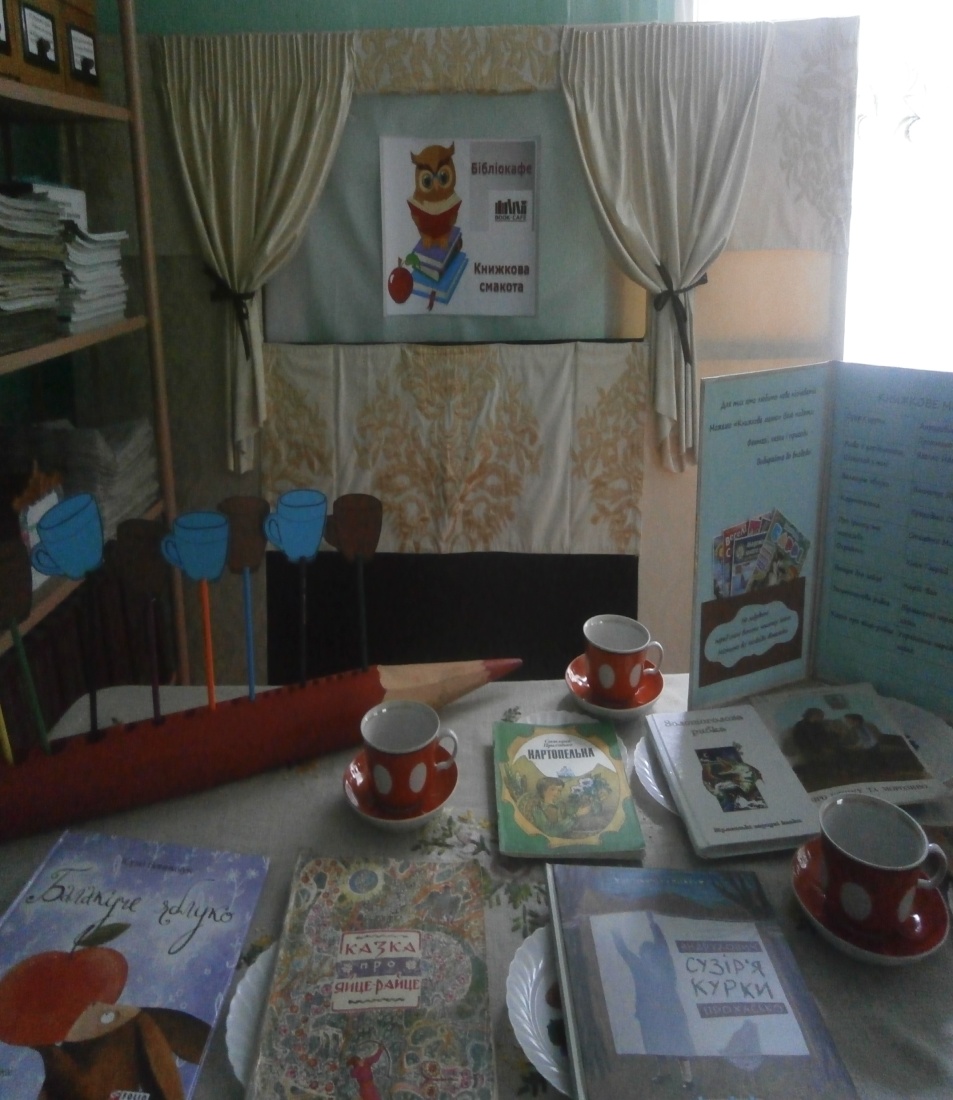 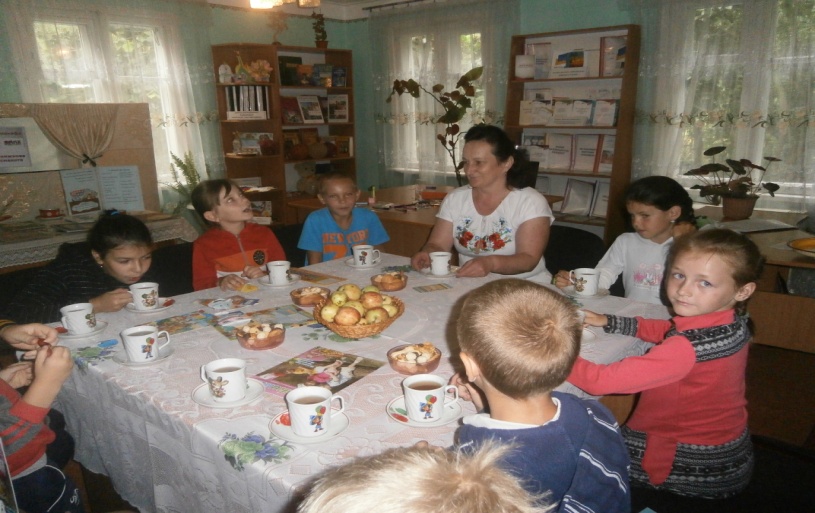 Літня тераса
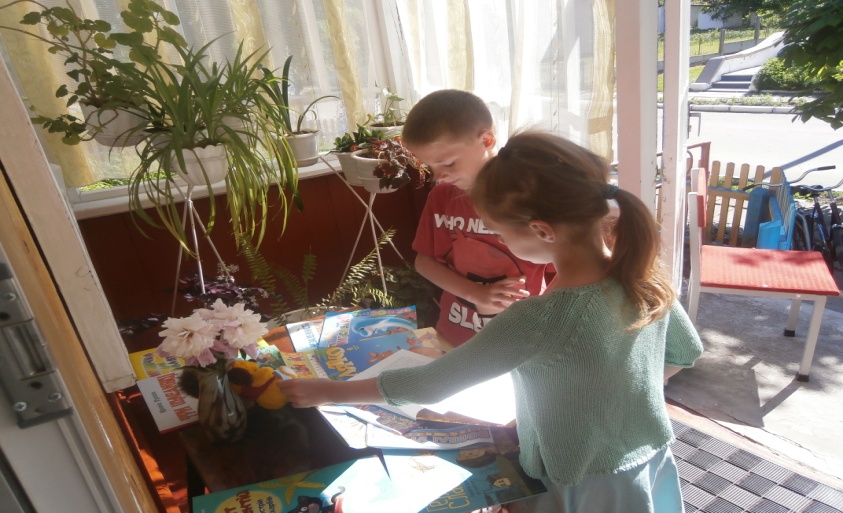 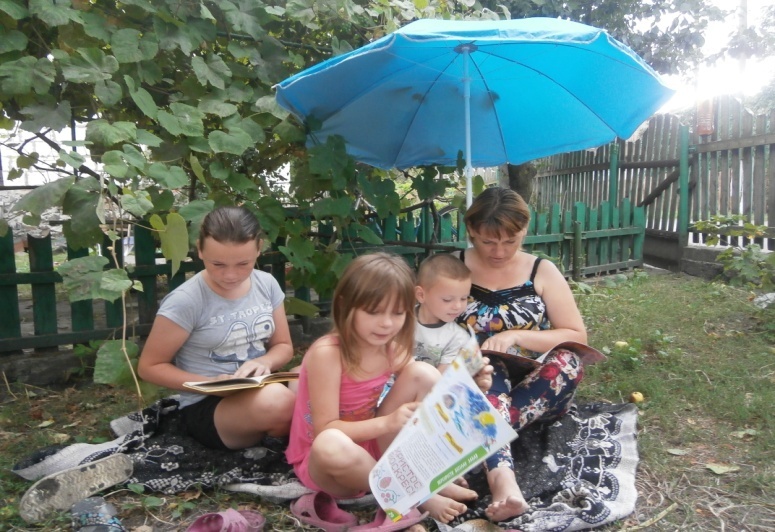 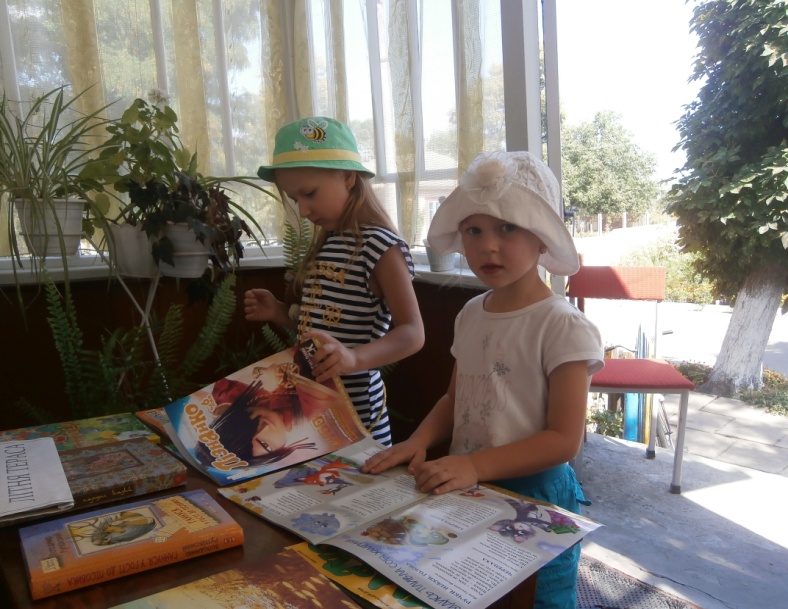 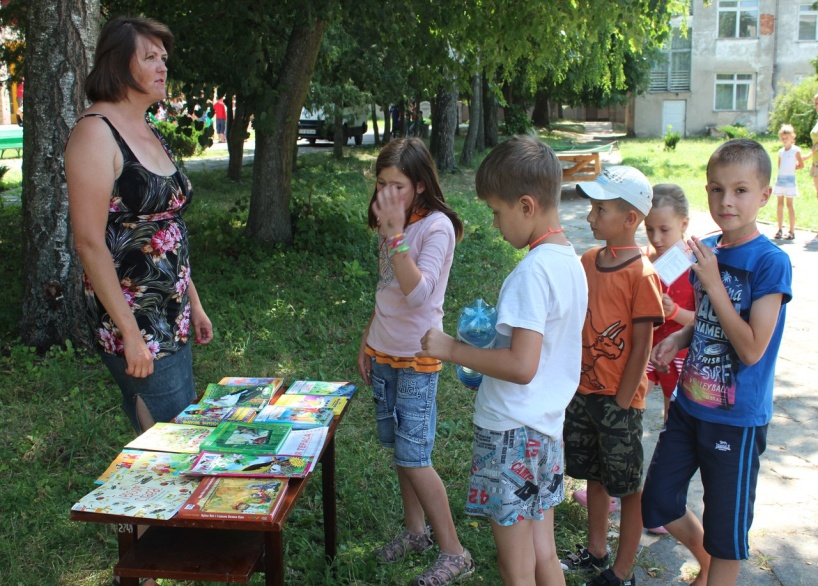 Туристичними стежками Степанщини
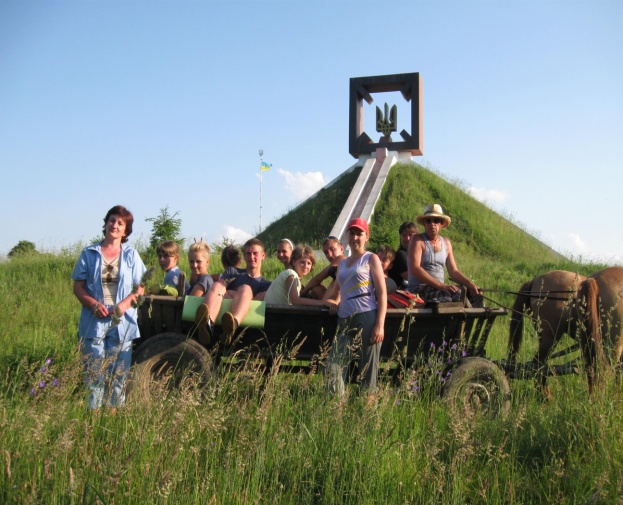 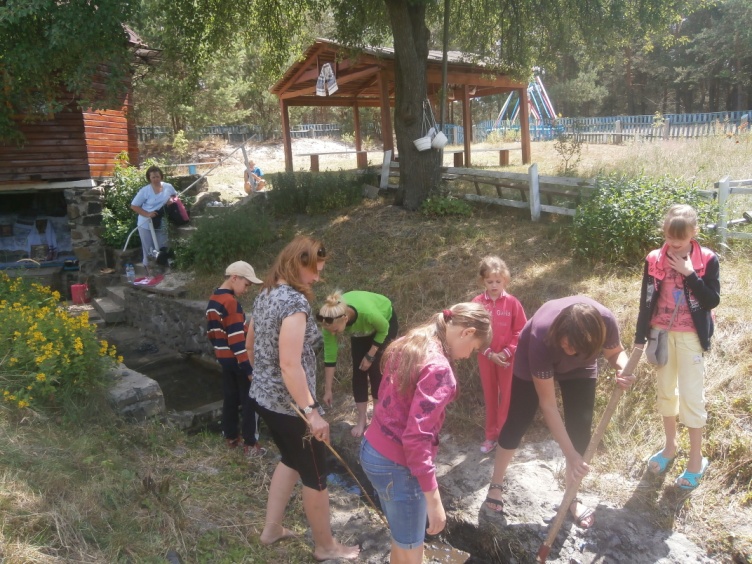 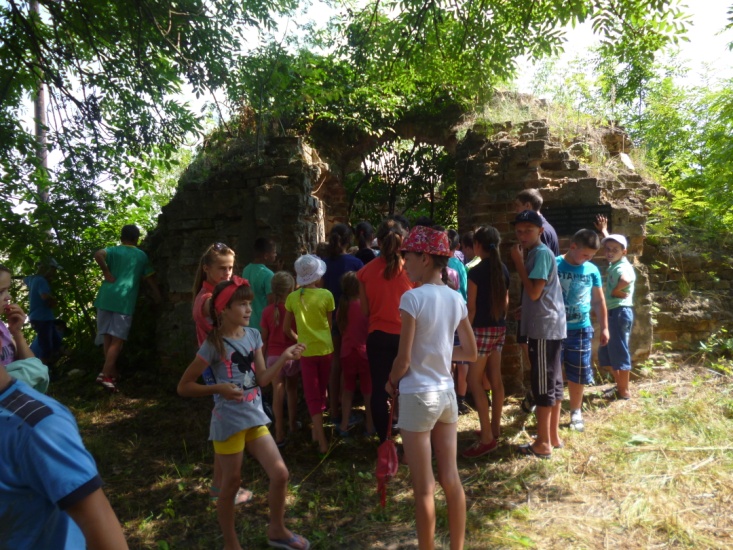 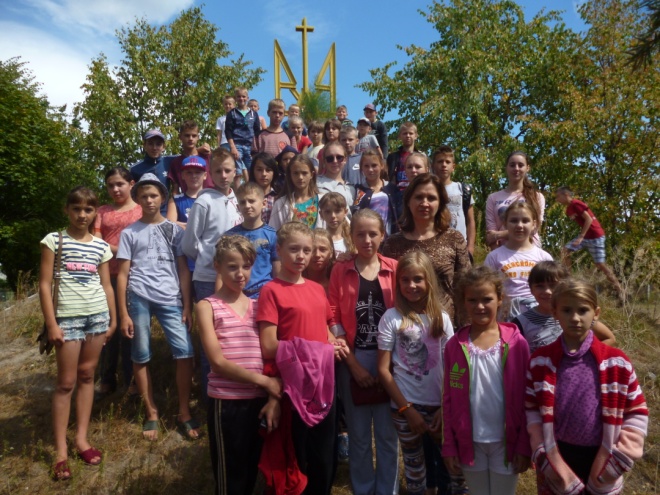 Наші читачі – переможці районного конкурсу                      “Читач року”
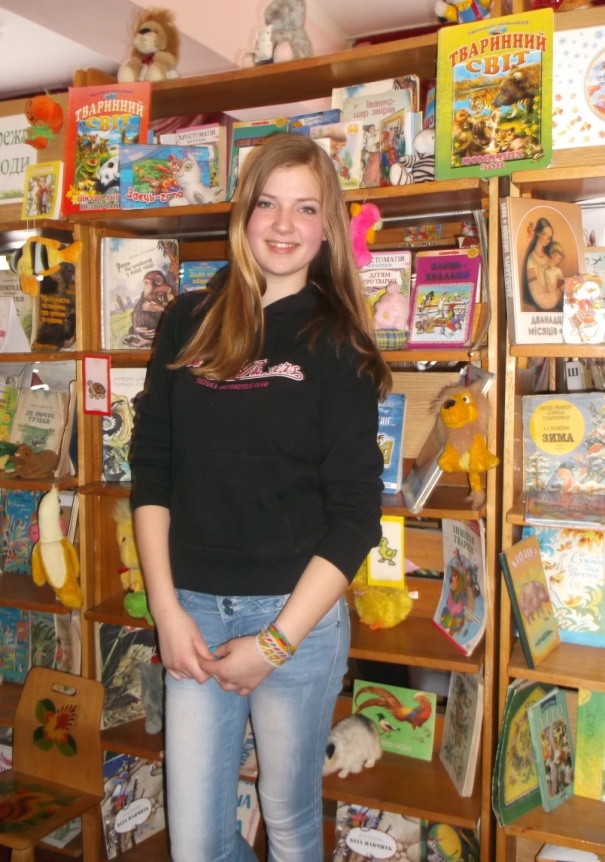 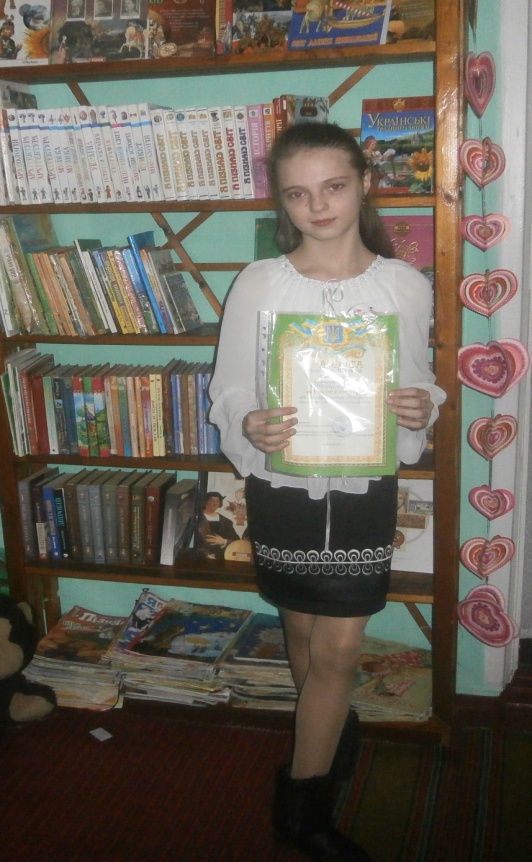 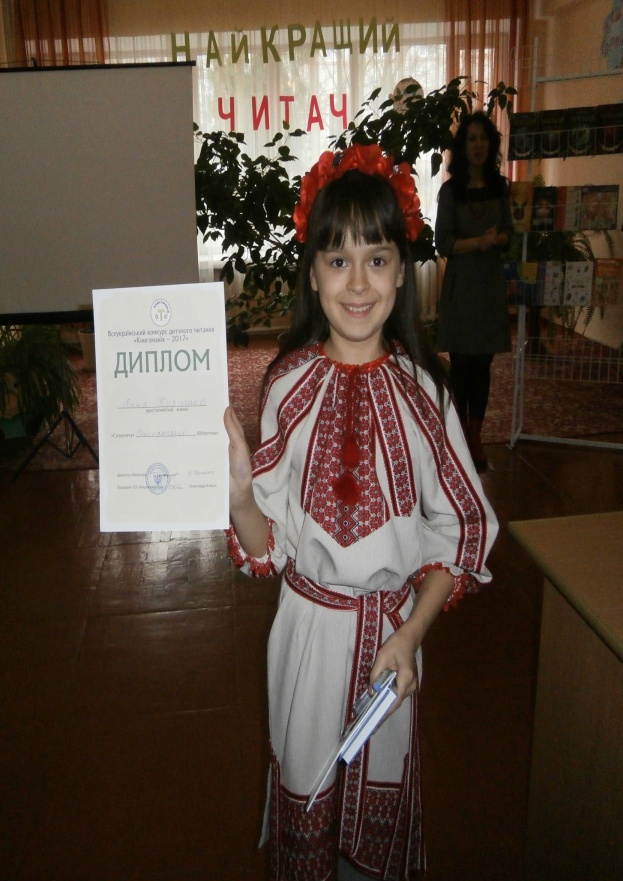 Шановні користувачі!
Запрошуємо Вас відвідати нашу бібліотеку.                                                                                                        У нас Ви зможете: 
- взяти книгу на абонементі для читання додому;
- користуватися електронними ресурсами;                                                                                                     - одержати кваліфіковану відповідь на будь-яке запитання;                                                                                                             - відвідати різноманітні культурні заходи, що відбуваються в бібліотеці, відпочити, знайти однодумців.
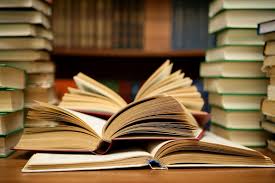 Графік роботи бібліотеки: 

Ми працюємо для Вас щодня, крім  понеділка                                                                               з 9.00 до 18.00 год.
Без перерви  на обід